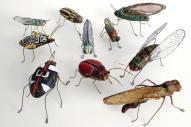 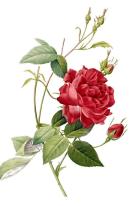 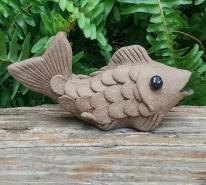 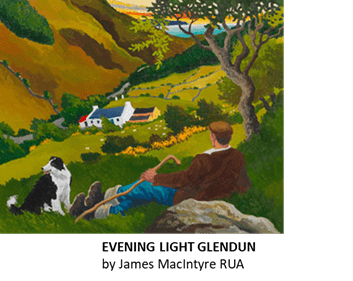 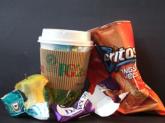 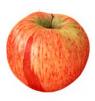 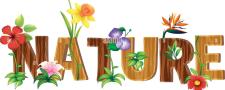 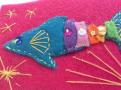 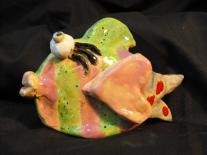 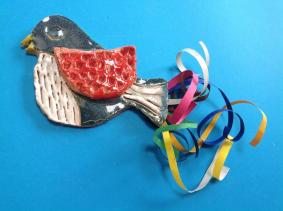 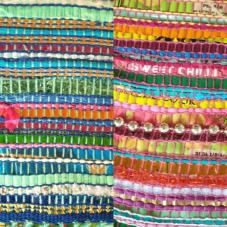 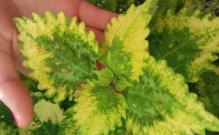 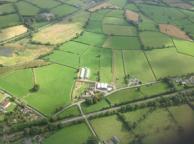 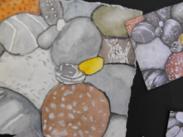 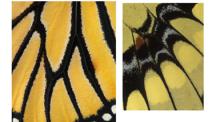 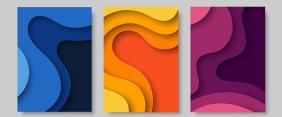 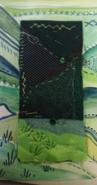 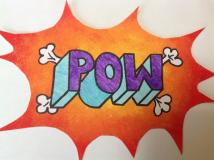 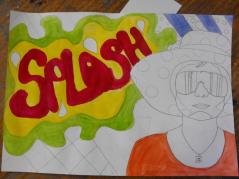 Mood
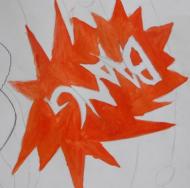 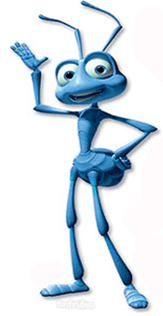 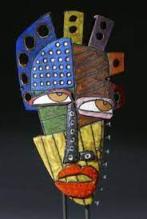 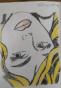 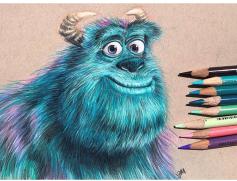 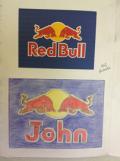 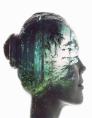 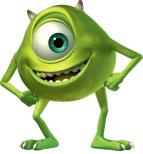 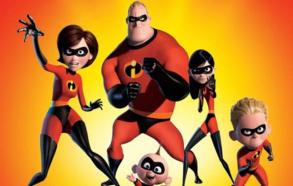 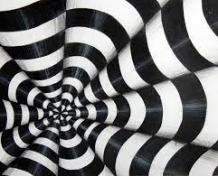 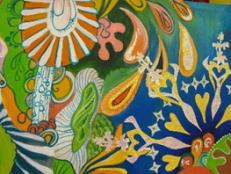 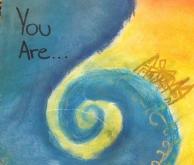 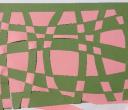 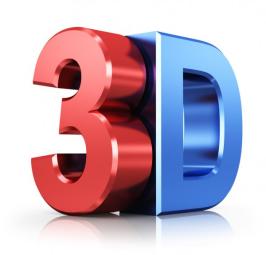 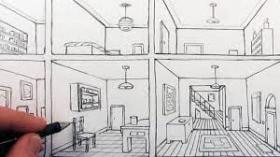 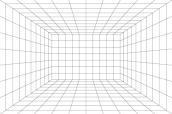 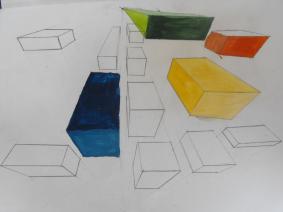 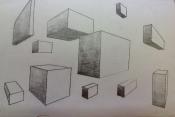 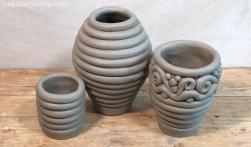 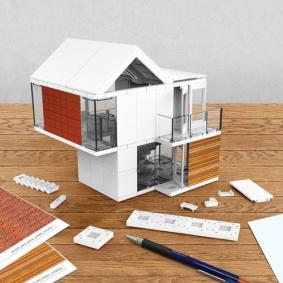 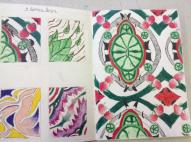 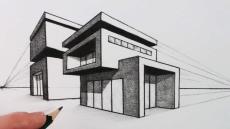 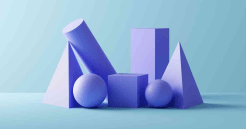